Innovation policy for sustainable development by AzerbaijanRashad AzizovHead of Innovational Development Department Ministry of Transport, Communication and High TechnologiesRegional Capacity Building Workshop on“Innovation Strategy, Technology Applications and Infrastructure for the SDGs”(Baku, Azerbaijan, July 4th ,2018)
INNOVATION POLICY OF AZERBAIJAN: challenges & opportunities
SDG
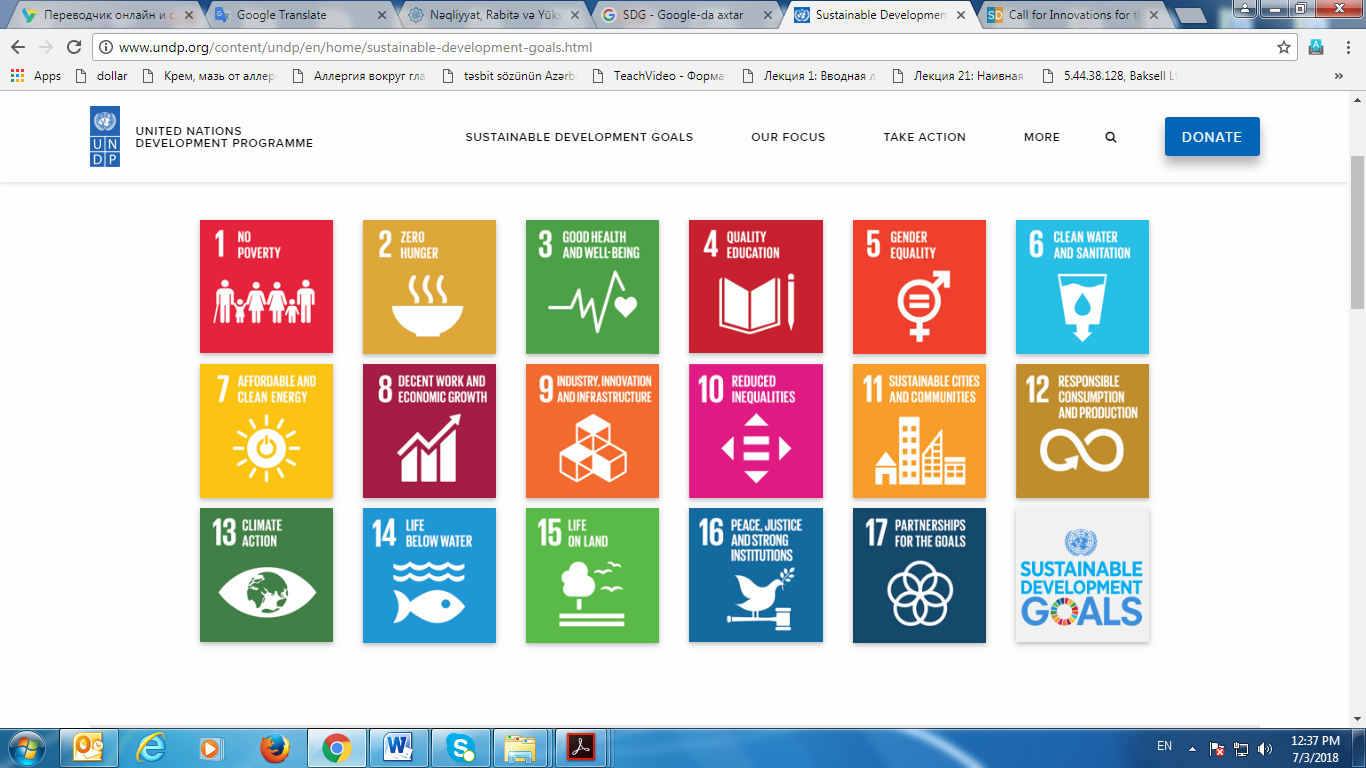 INNOVATION POLICY OF AZERBAIJAN: challenges & opportunities
The principles of the innovative policy aimed at achieving of SDG  in the SPEСA countries
INNOVATION POLICY OF AZERBAIJAN: challenges & opportunities
GOAL 9. TARGETS
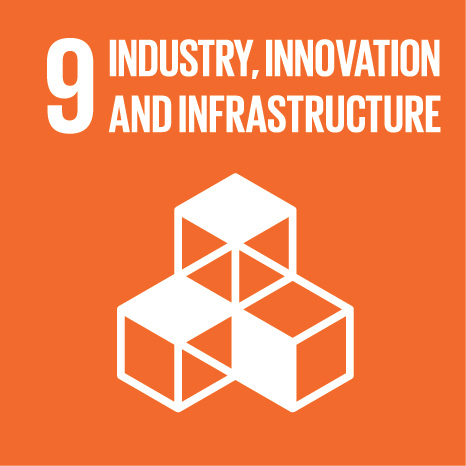 Enhance scientific research, upgrade the technological capabilities of industrial sectors in all countries, in particular developing countries, including, by 2030, encouraging innovation and substantially increasing the number of research and development workers per 1 million people and public and private research and development spending

Support domestic technology development, research and innovation in developing countries, including by ensuring a conducive policy environment for, inter alia, industrial diversification and value addition to commodities
INNOVATION POLICY OF AZERBAIJAN: challenges & opportunities
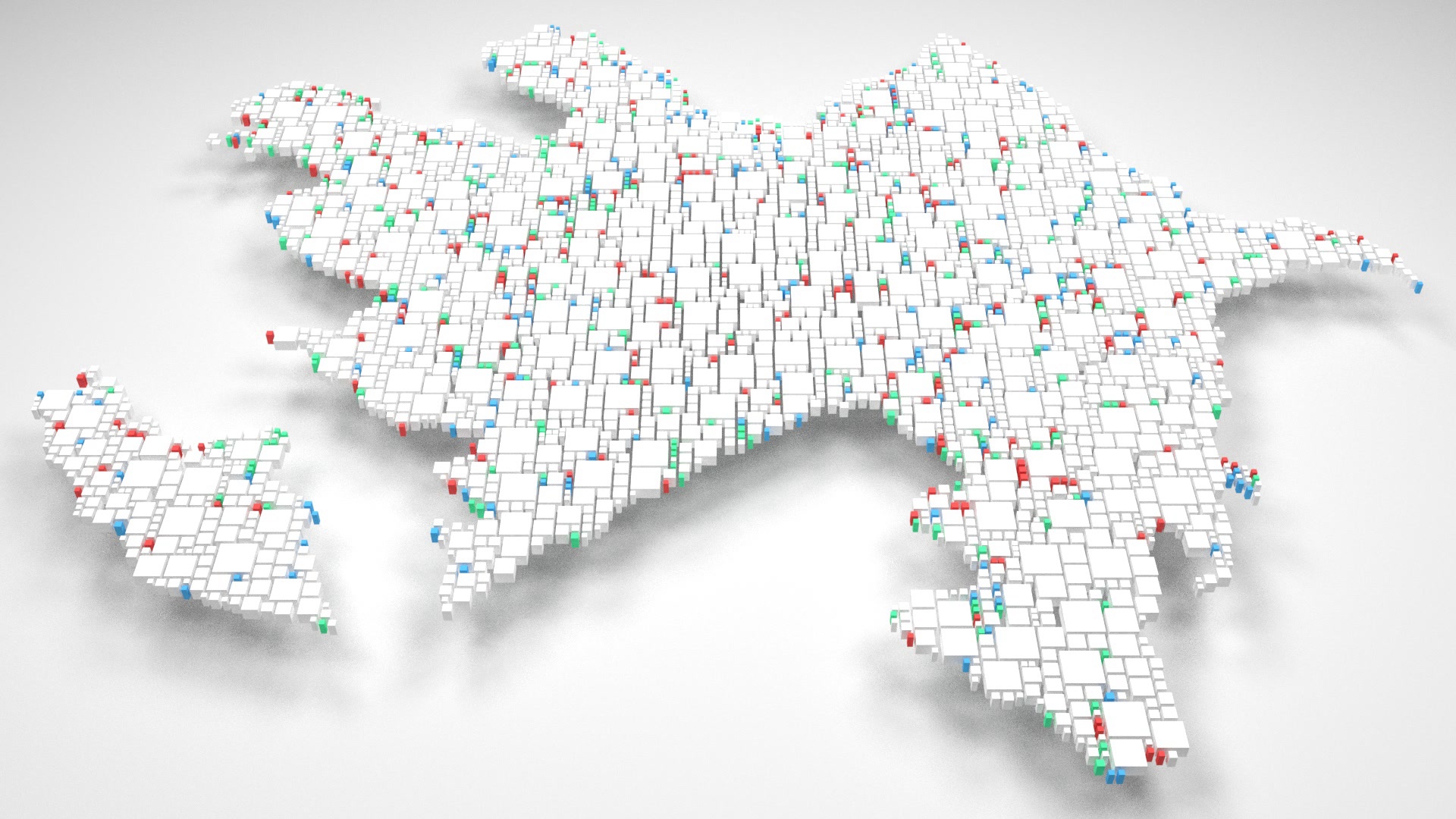 INNOVATION POLICY OF AZERBAIJAN: challenges & opportunities
The roadmap of innovation for Azerbaijan
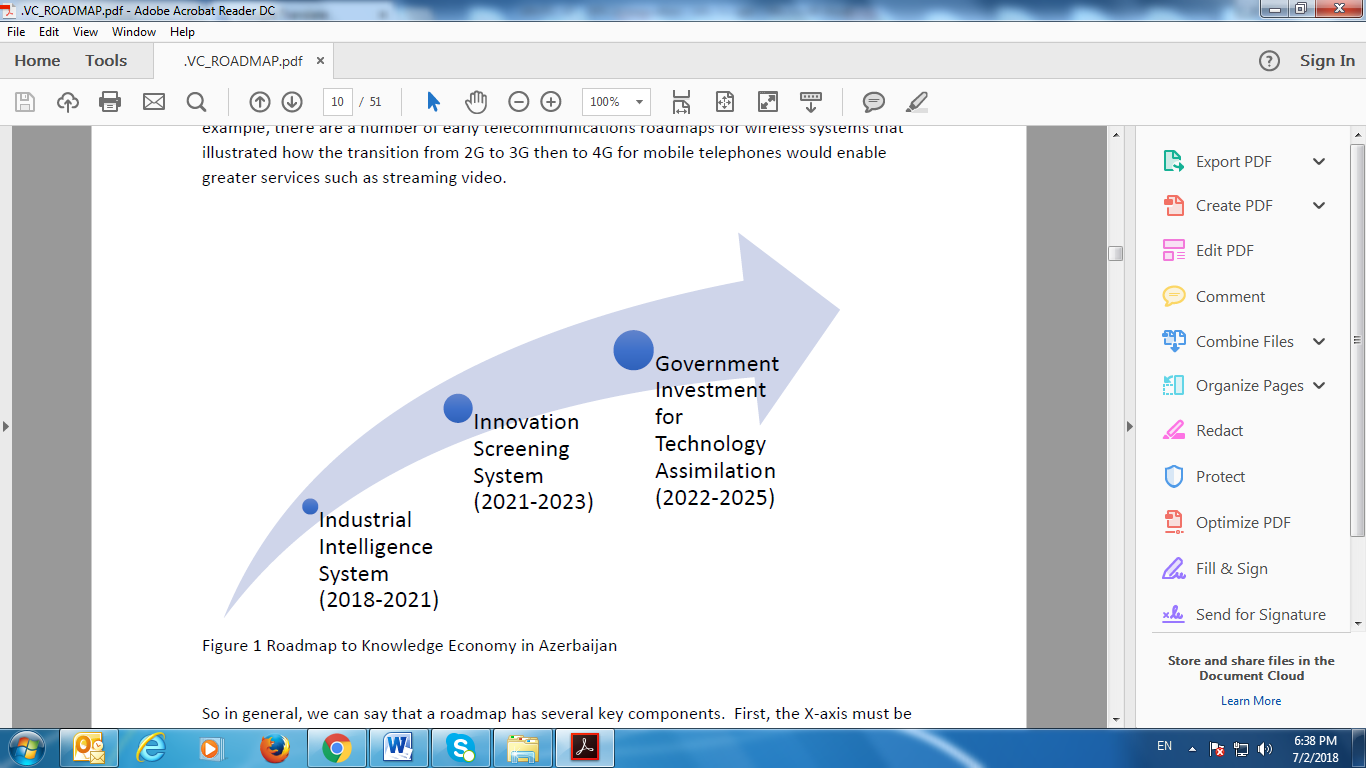 INNOVATION POLICY OF AZERBAIJAN: challenges & opportunities
The roadmap of innovation for Azerbaijan
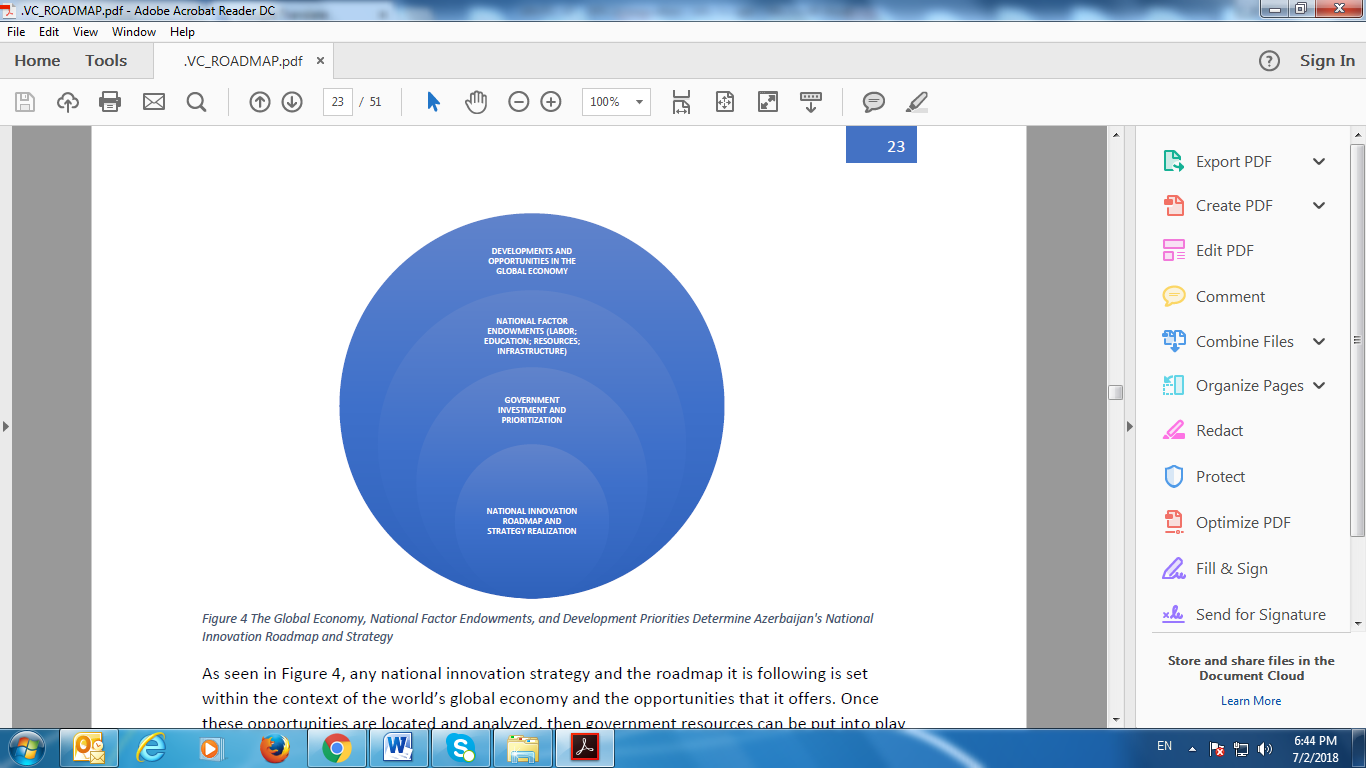 INNOVATION POLICY OF AZERBAIJAN: challenges & opportunities
Defining Strategic Objectives of innovation policy shall focus on 5 main points
Growth of Non-Oil Economy.

Informatization. 

Agriculture. 

ICT Startups. 

Manufacturing.
INNOVATION POLICY OF AZERBAIJAN: challenges & opportunities
SWOT Analysis
(Strengths, Weaknesses, Opportunities, Threats)
S
STRENGHTS
T
THREATS
W
WEAKNESS
O
OPPORTUNITIES
Strong Executive Branch of Government 
Strong Organizational Capabilities for National Scale Infrastructure Projects
Ample Capital for Investment in Infrastructure
Using a Cooperative Internal Market to Stimulate Innovation
Competition and Duplication Between Ministries 
Intellectual Property Creation and Protection 
Available Economies of Scale 
Capital Formation in Private Sector 
Language 
Entrenched Educational Establishment and Development of Human Resources
Instability in Price of Oil and Gas
Depletion of Reserves 
Brain Drain 
Powerful Neighbors; Unstable Neighbors
Emergence of Global Industrial Networks 
XaaS Infrastructure and Supercomputing Platform
Artificial Intelligence. 
MOOCs
INNOVATION POLICY OF AZERBAIJAN: challenges & opportunities
Internal Strengths
Strong Executive Branch of Government 

Strong Organizational Capabilities for National Scale Infrastructure Projects

Ample Capital for Investment in Infrastructure

Using a Cooperative Internal Market to Stimulate Innovation
INNOVATION POLICY OF AZERBAIJAN: challenges & opportunities
Internal Weakness
Competition and Duplication Between Ministries 

Intellectual Property Creation and Protection 

Available Economies of Scale 

Capital Formation in Private Sector 

Language 

Entrenched Educational Establishment and Development of Human Resources
INNOVATION POLICY OF AZERBAIJAN: challenges & opportunities
External Opportunities
Emergence of Global Industrial Networks 

XaaS Infrastructure and Supercomputing Platform

Artificial Intelligence. 

MOOCs
INNOVATION POLICY OF AZERBAIJAN: challenges & opportunities
External Threats
Instability in Price of Oil and Gas

Depletion of Reserves 

Brain Drain 

Powerful Neighbors; Unstable Neighbors
INNOVATION POLICY OF AZERBAIJAN: challenges & opportunities
RoadMap for National Planning
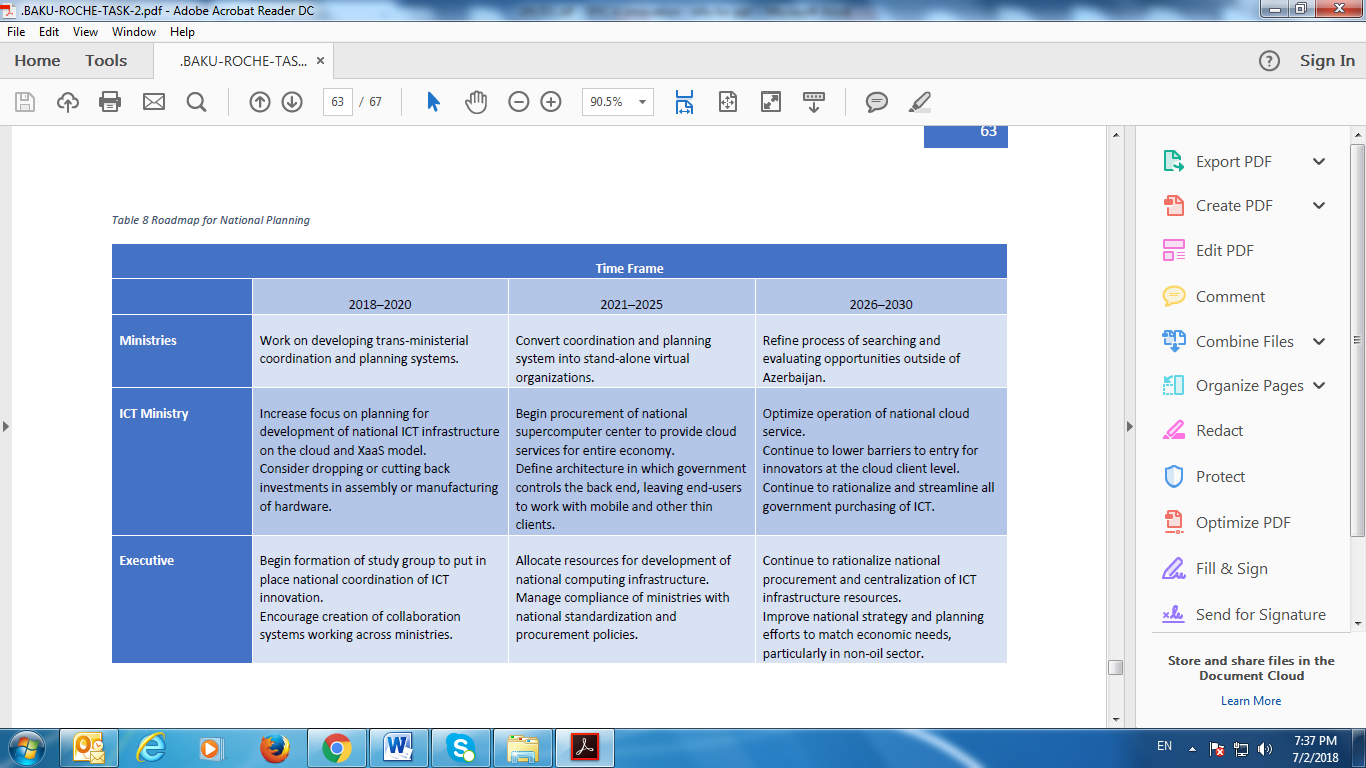 INNOVATION POLICY OF AZERBAIJAN: challenges & opportunities
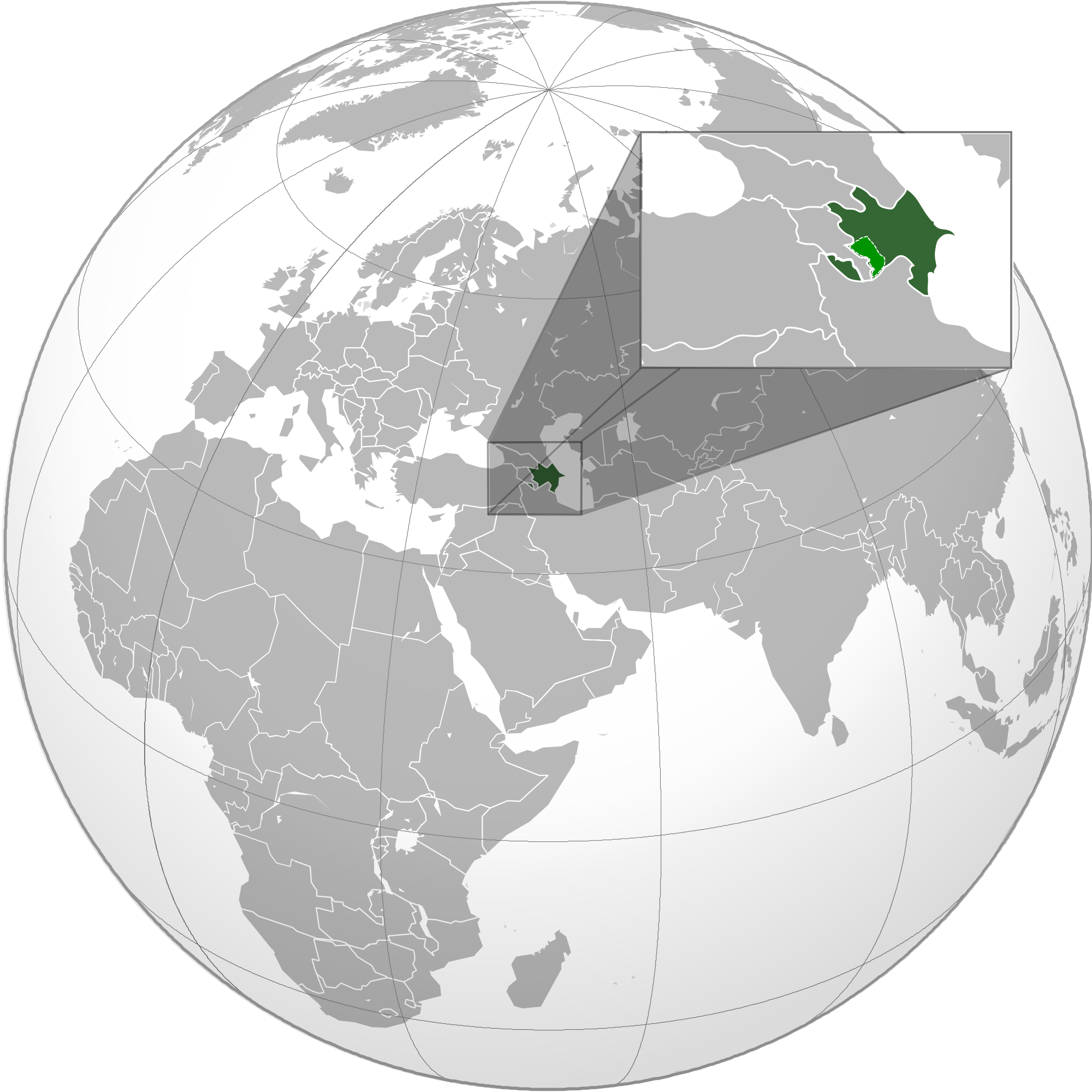 The key task of innovative policy is not only to integrate innovation and new technology into Azerbaijan’s economy, but instead the task is to integrate Azerbaijan’s economy into the global economy.
INNOVATION POLICY OF AZERBAIJAN: challenges & opportunities
Thanks for your attention!